Saugi elgsena traukinių eismo aplinkoje (geležinkelio stotyje, traukinyje, geležinkelio pervažoje)
Garliavos Jonučių progimnazija
Stačiakampiai skuba laiptais, geležiniai namai su langais. Jie veža žmones ant jų. Kas tai?
Ilgas vikšras eina kopėčiomis. Kas tai?
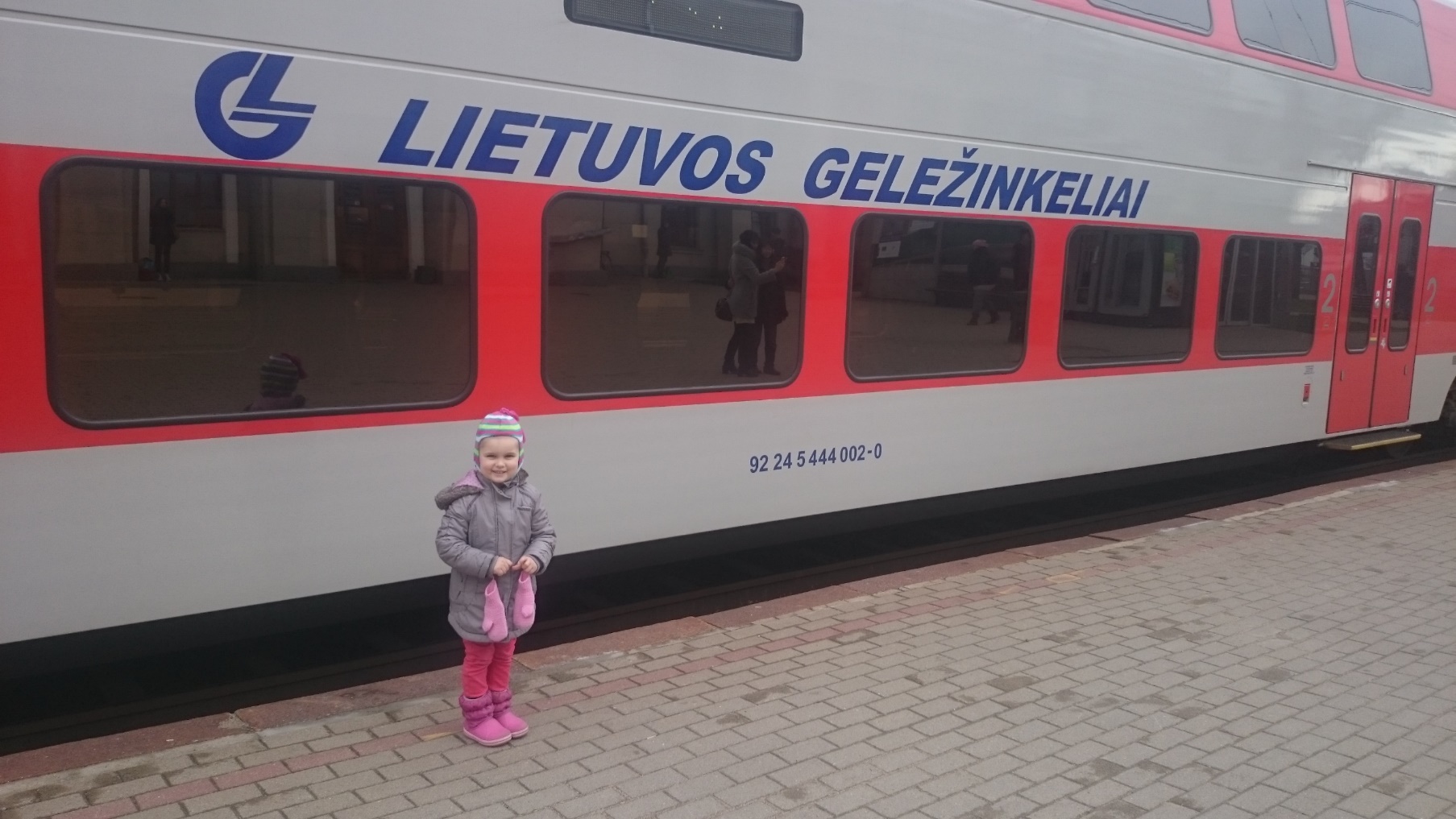 Rask žodžius susijusius su traukiniu ir nuspalvink.
Geležinkelio kelią  galima pereiti:i
1. Specialiai įrengtomis pėsčiųjų perėjomis.
2. Tuneliais.
3. Kitose informaciniais ženklais pažymėtose vietose.
Keleivių perone galima stovėti
Saugiu atstumu nuo bėgių, kad  nepasiektų pravažiuojančio traukinio sukeltas oro srautas.
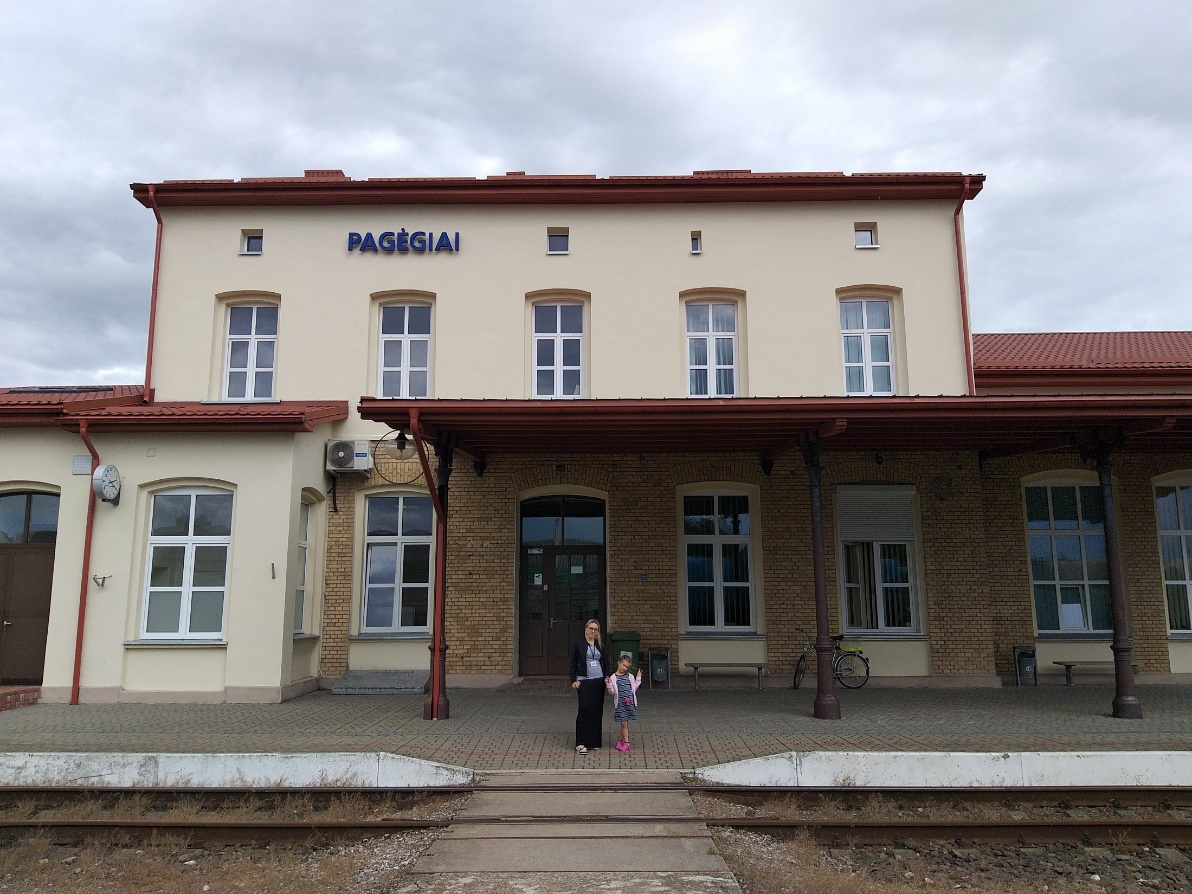 Įlipti į vagoną ar išlipti galima:
1. Traukiniui visiškai sustojus.
2. Netrukdant  kitiems keleiviams.
Geležinkelio stotyje lipant laiptais ar eskalatoriumi
Laikykitės dešinės pusės.
Traukinyje  draudžiama:
1. Persisverti per vagono langus ar duris.
2. Kaišioti pro juos galvą, rankas, daiktus.
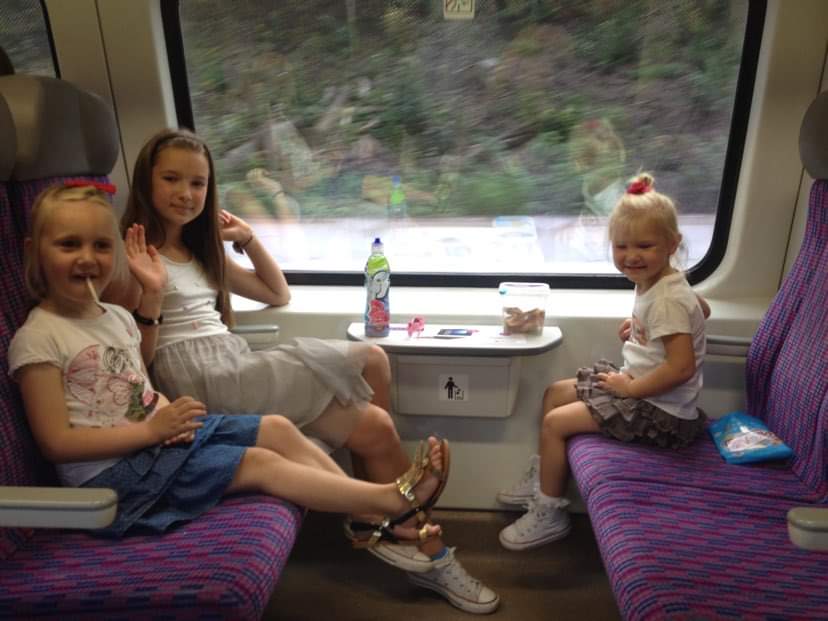 Keliaujant traukiniu draudžiama:
1. Be reikalo naudoti ekstremalaus iškvietimo sistemas.
2. Signalizacines sistemas.
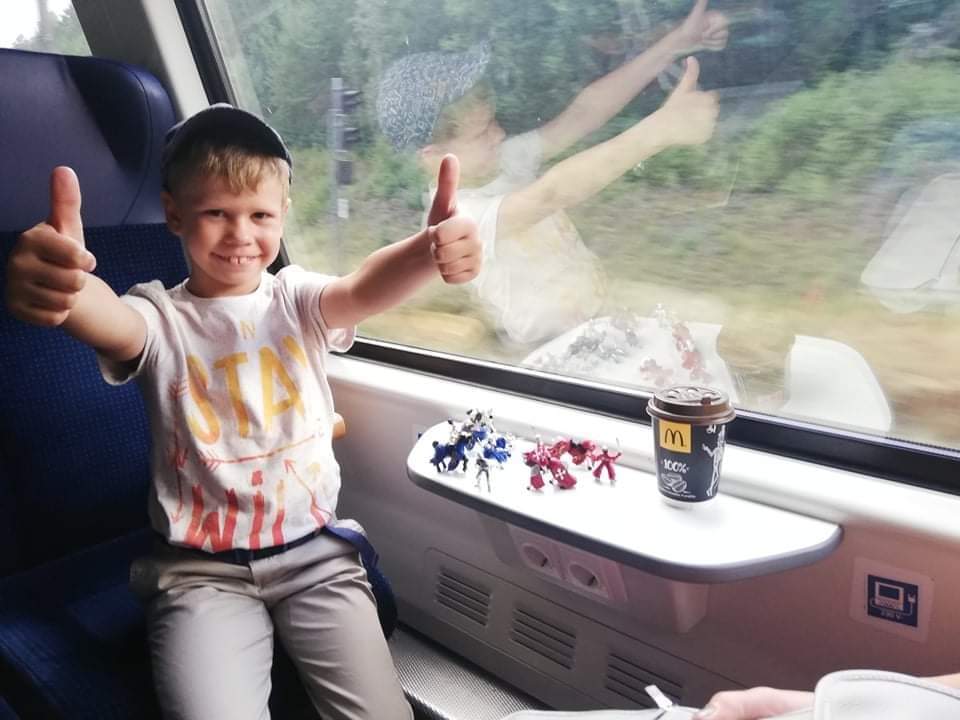 Draudžiama geležinkelio stoties teritorijoje
1. Žaisti judriuosius žaidimus, kurie blaškytų aplinkinių dėmesį.
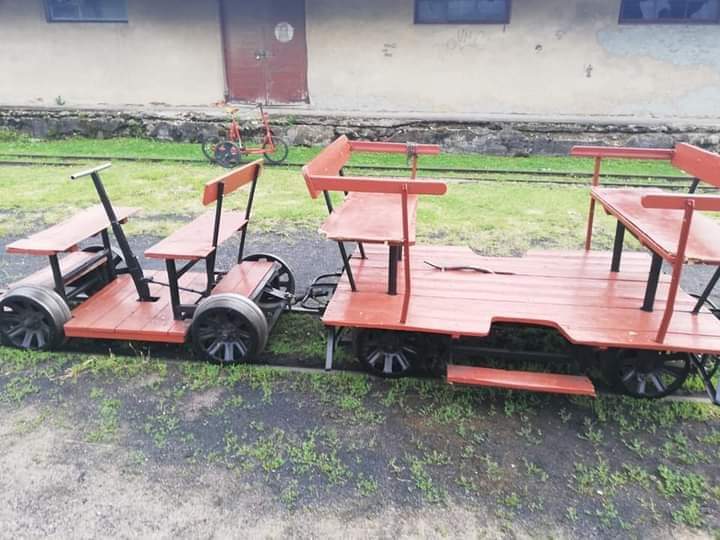 Būk saugus geležinkelio stotyje, traukinyje,geležinkelio pervažoje!